建筑装饰制图与识图
模块2   正投影图
直线的投影
学习目标
1.了解直线的投影
2.特殊位置直线及其投影特性
3.根据直线的正投影规律解决问题
b'
V
B
a'
X
O
A
b
a
H
直线的投影
（1）直线投影的形成
由于直线的投影一般情况下仍为直线，且两点决定一直线，故要获得直线的投影，只需作出已知直线上的两个点的投影，再将它们相连即可。
（2）特殊位置直线及其投影特性
1）投影面平行线 
平行于一个投影面，同时倾斜于其它两个投影面的直线。
水平线——平行于H面，同时倾斜于V、W面的直线。 
正平线——平行于V面，同时倾斜于H、W面的直线。 
侧平线——平行于W面，同时倾斜于H、V面的直线。



Z

B
Z
b
b
V
b
A
a
a
a
b
YW
X
O
W
a
O
X
a
b
b
a
YH
H
Y
正平线（平行V面，同时倾斜于H、W面的直线）
正面投影反映实长及倾角，水平投影及侧面投影垂直于OY轴
Z
Z
A
a
b
a
b
V


B
a
b

a

W
O
X
YW
b
O
X
a
a
b
H
b
YH
Y
水平线（平行H面，同时倾斜于V、W面的直线）
水平投影反映实长及倾角，正面投影及侧面投影垂直于OZ轴

Z

a
A
a
Z
V
a
a
b
b
W
b

X
O
YW
B
O

a
X
a
b
b
b
H
YH
Y
侧平线（平行W面，同时倾斜于H、V面的直线）
侧面投影反映实长及倾角，水平投影及正面投影垂直于OX轴
投影面平行线的投影特性
投影面平行线的投影特性可概括如下： 
（1）直线在它所平行的投影面上的投影反映实长，且反映对其他两个投影面倾角的实形； 
（2）该直线在其他两个投影面上的投影分别平行于相应的投影轴，且小于实长。 
    事实上，在直线的三面投影中，若有两面投影垂直于同一投影轴，而另一投影处于倾斜状态，则该直线必平行于倾斜投影所在的投影面，且反映与其他两投影面夹角的实形。
2)投影面垂直线
垂直于一个投影面，同时平行于其它两个投影面的直线。
铅垂线——垂直于H面，同时平行于V、W面的直线。 
正垂线——垂直于V面，同时平行于H、W面的直线。 
侧垂线——垂直于W面，同时平行于H、V面的直线。
Z
a
a
b
Z
b
V
a
YW
X
O
A
W
a
b
a(b)
YH
O
X
b
B
H
a(b)
Y
铅垂线（垂直于H面，同时平行于V、W面的直线）
水平投影积聚为一点；正面投影及侧面投影平行于OZ轴，且反映实长。
Z
b
(a)b
a
Z
V
ab
A
a
YW
X
O
W
b
B
a
O
X
b
a
YH
b
H
Y
正垂线（垂直于V面，同时平行于H、W面的直线）
正面投影积聚为一点；水平投影及侧面投影平行于OY轴，且反映实长。
Z
a(b)
a
b
Z
V
b
a
ab
YW
X
O
W
B
A
O
X
b
a
YH
a
b
H
Y
侧垂线（垂直于W面，同时平行于H、V面的直线）
侧面投影积聚为一点；水平投影及正面投影平行于OX轴，且反映实长。
投影面垂直线的投影特性
投影面垂直线的投影特性可概括如下： 
（1）直线在它所垂直的投影面上的投影积聚成一点； 
（2）该直线在其他两个投影面上的投影分别垂直于相应的投影轴，且都等于该直线的实长。 
    事实上，在直线的三面投影中，若有两面投影平行于同一投影轴，则另一投影必积聚为一点；只要空间直线的三面投影中有一面投影积聚为一点，则该直线必垂直于积聚投影所在的投影面。
Z
Z
b
b
V
b
B
b
a
a
W


a
X
O
YW
O
X

b
b
a
A
a
H
a
Y
YH
3）   一般位置直线
对三个投影面都倾斜的直线称为一般位置直线。
一般位置直线的投影特性
一般位置直线的投影特性： 
1）三面投影均不反映直线的实长（均小于实长）； 
2）直线与投影面之间的倾角在投影图中均不反映实形。
    事实上，只要空间直线的任意两个投影都呈倾斜状态，则该直线一定是一条一般位置直线。
12
应用案例2-4   已知铅垂线AB的一个端点A的投影a、a，AB=12mm,并知B点在A点的正上方，求AB的三面投影。
Z
b
b
a
a
O
X
YW
a
(a)
b
YH
作业：判断下列直线对投影面的相对位置，并填写直线类型。
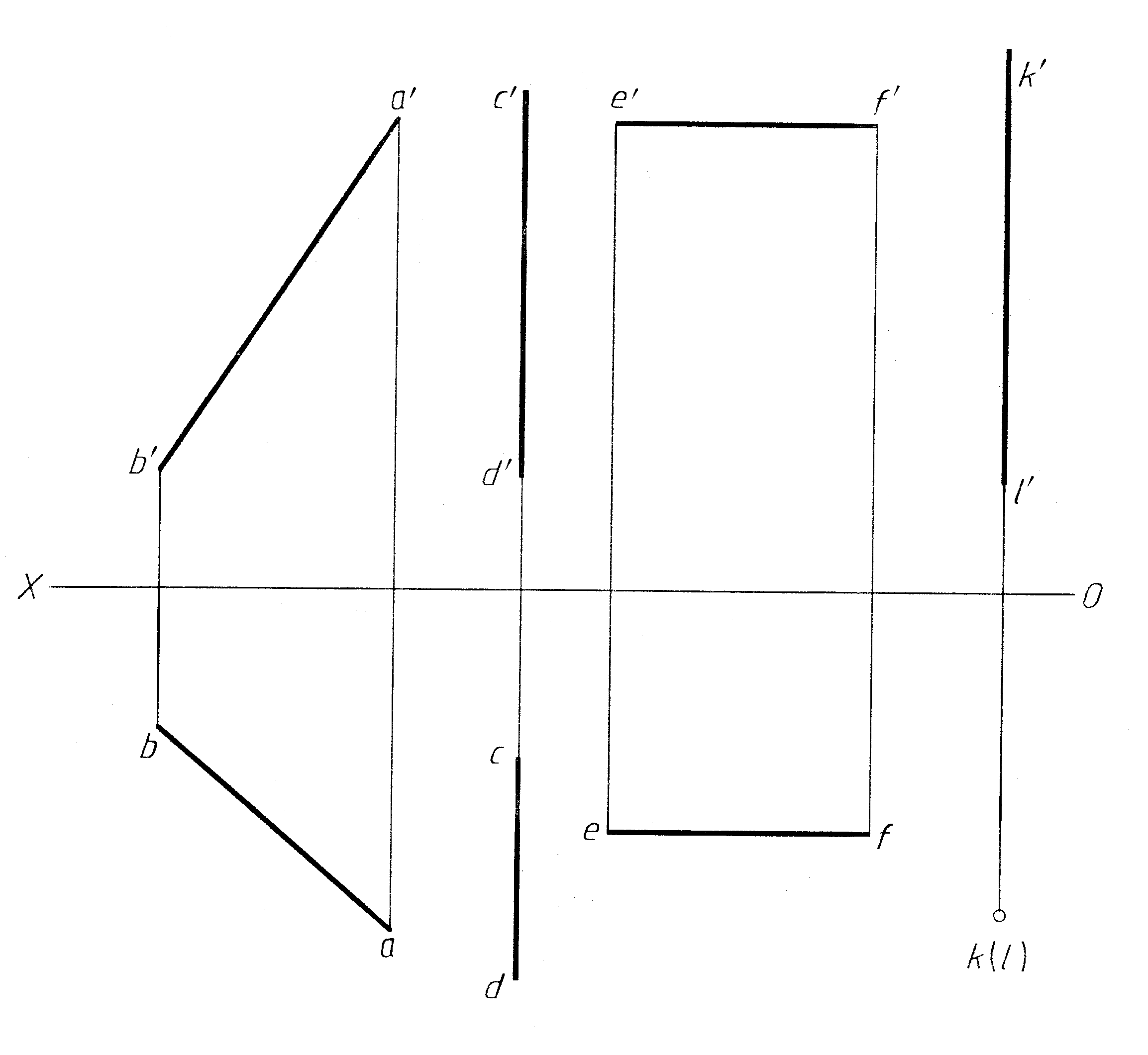 AB是＿＿＿＿＿ 线；  EF是＿＿＿＿＿线；CD是＿＿＿＿＿ 线；  KL是＿＿＿＿＿线。